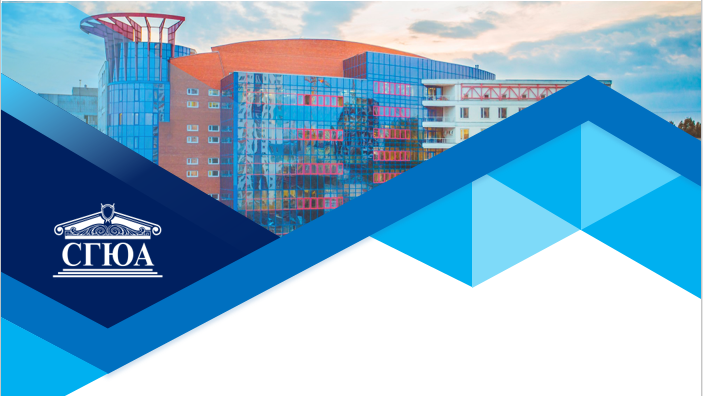 ПРЕЗЕНТАЦИЯ 
ЭЛЕКТИВНОЙ ДИСЦИПЛИНЫ

«Правовая лингвистика»
Кафедра русского языка и культуры речи
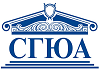 Цель освоения дисциплины
формирование представлений о речевых, коммуникативных и творческих традициях юридической профессии; 
формирование культурного кругозора в области истории и жанров творческой деятельности юристов: наследия ораторского искусства, научного творчества, правовой публицистики, художественной прозы;
формирование навыков выразительной речи, уважения к родному языку, высокому слову и своей  профессии, чувства преемственности профессиональных и культурных традиций юридической сферы и ответственности за их сохранение.
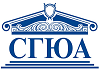 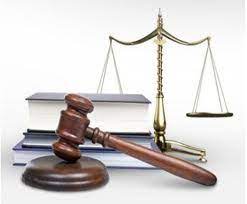 Задачи дисциплины
расширить представления о коммуникативном, стилистическом и жанровом разнообразии юридической речи; 
углубить знания о богатстве стилистических, смысловых и выразительных ресурсов русского литературного языка, возможностях и сферах их использования в профессиональной юридической коммуникации; 
познакомить обучающихся с направлениями языковой практики и компетенциями в профессиональной юридической деятельности: языковыми аспектами нормотворчества и создания документа, лингвистической экспертизой, судебным ораторским красноречием; 
познакомить обучающихся со спецификой нормотворческой, судебной и следственно-правовой лингвистической экспертизы, ее направлениями, методикой, современной практикой лингвистической экспертизы;  
познакомить обучающихся со спецификой, историей и традициями публичной речи в юридической сфере, направлениями и жанрами правовой журналистики и публицистики.
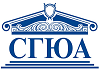 Для кого предназначена дисциплина?
для обучающихся по специальности 40.05.01 Правовое обеспечение национальной безопасности;
для обучающиеся по специальности 40.05.03 Судебная экспертиза.
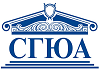 Что изучается в ходе освоения дисциплины?
Жанровое разнообразие юридической речи
Языковые аспекты нормотворчества и создания юридического документа
Языковые особенности судебной и следственно-правовой лингвистической экспертизы
Основы классической риторической теории
Творческое наследие знаменитых юристов
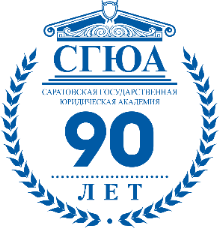 Тематический план дисциплины
Тема 1. Язык права: лексика, терминология, грамматика
Тема 2. Коммуникативно-стилистическая специфика государственно-правовой профессиональной сферы
Тема 3. Жанровая организация устной и письменной речи в юридической сфере
Тема 4. Специфика юридического документа. Общий обзор
Тема 5. Правовая журналистика,  художественная словесность. Общий обзор
Тема 6. История становления и традиции зарубежного и отечественного судоговорения
Тема 7. Жанры судебной речи: правовой и лингвориторический аспекты
Тема 8. Аргументация и выразительность судебной речи
Тема 9. Экспертиза текста в правотворческой практике
Тема 10. Правовые аспекты, направления, цели и объекты судебной лингвистической экспертизы
Тема 11. Языковые аспекты, этапы и  методы анализа речевого материала в судебной лингвистической экспертизе
Тема 12. Практикум по лингвистической экспертизе и составлению экспертного заключения
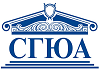 Как будут проходить занятия?
Теоретические опросы
Круглые столы
Коллоквиумы 
Тренинги
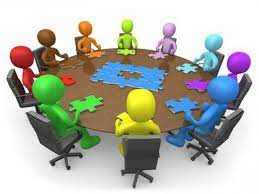 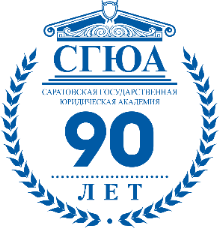 Значение дисциплины для дальнейшего обучения
Основные положения дисциплины могут быть использованы в дальнейшем при изучении следующих дисциплин:

Юридическая психология
Профессиональная этика
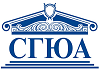 Значение дисциплины для практической работы юриста
Создает умение анализировать жанрово-стилистическую специфику и традиции словесного творчества и коммуникации в юридической деятельности
Дает возможность осуществлять отбор жанров, вербальных и невербальных средств для наиболее эффективной коммуникации в сфере юриспруденции.
Формирует владение навыками проведения лингвистической экспертизы, оформления юридического документа и деловой переписки
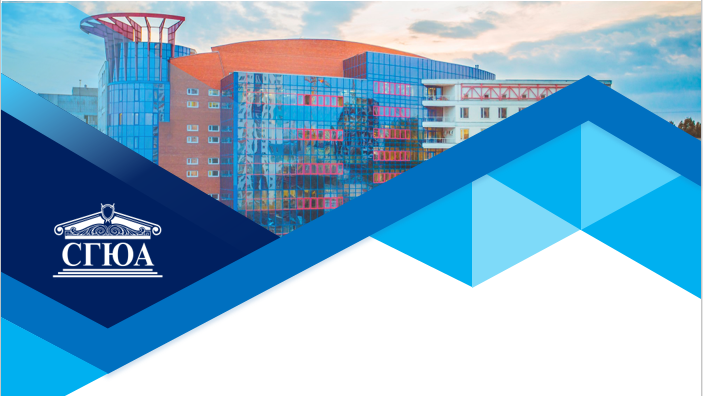 СПАСИБО ЗА ВНИМАНИЕ!